Introduction to data wrangling for biodiversity collections
Week 1: Planning for data wrangling
[date]
Objectives
Participants will be able to assess what their data wrangling needs are, as well as how to break these needs into manageable tasks and how to select tools that will help them complete these tasks efficiently and effectively.
Participants will be able to recognize opportunities to improve their digitization workflows so as to avoid or decrease the need for future data wrangling.
Participants will be equipped to ask better questions when seeking help from informatics experts and will be empowered to help each other within the biodiversity collections community.
2
[Speaker Notes: This is more like a workshop, not a course, so we have plenty of room to adjust. I’ll make space for feedback frequently, but you should also all feel free to help us course correct as a group if you ever see a need.]
July 28th	  8:00am - 9:30am
	10:30am - 12:00pm

Aug 2nd	  1:00pm - 2:00pm

Aug 4th	  8:00am - 9:30am
	10:30am - 12:00pm

Aug 9th	  1:00pm - 2:00pm

Aug 11th	  8:00am - 9:30am
	10:30am - 12:00pm
Meetings
(all on Zoom, listed in Pacific time zone)
3
[Speaker Notes: Example schedule. Green text times are drop-in office hours.

If possible, use the hour-long break to ensure that you can be engaged during out synchronous time. We will also do a five minute bio break at some point in each 90 minute block.]
Week 1: Planning for data wrangling
Overview of workshop
Assessing data wrangling needs in your collection
Identifying, planning, and prioritizing data wrangling tasks
High level introduction to spreadsheets (Microsoft Excel or Google Sheets) for wrangling data
High level introduction to OpenRefine for wrangling data
4
[Speaker Notes: First block today will be content heavy. Second block will be an activity.

I will be using Zoom chat and polls extensively, and you will gain more from this workshop by engaging. We have a shared notes document in the Google Folder, but don’t worry about that for now. I will use it to recap some of our Zoom polls. We will also be using Google Sheets later in this block.]
Week 2: Microsoft Excel and Google Sheets
Microsoft Excel vs. Google Sheets
Exploring data in spreadsheets
Data types and formats in spreadsheets
Bulk editing in spreadsheets
Functions in spreadsheets
Comparing data in spreadsheets to another resource, e.g. a taxonomic authority hosted online
5
Week 3: OpenRefine
(Re)Introducing OpenRefine
Exploring data in OpenRefine
Data types and formats in Openrefine
Bulk editing in OpenRefine
Functions in OpenRefine
Comparing data in OpenRefine to another resource, e.g. a taxonomic authority hosted online
6
Assessing data wrangling needs in your collection
What is data wrangling?
Data wrangling is the process of exploring, evaluating, and transforming data for the purpose of improving their usefulness* in downstream applications.


* how is usefulness defined, and by who?
8
[Speaker Notes: There is no rule book for how to wrangle data, because this is a subjective process. For this reason, I’ll be focusing our time today more on how to thinking about data wrangling and less on “do these exact steps using this tool.”

Context for this training is primarily text data, but data wrangling relates to visual data as well.

Prompt for chat response: What are some of the downstream applications of data coming from your collection?]
Data wrangling vs. data management
Data management is the practice of gathering, manipulating, storing, sharing, and using data in a way that maintains the integrity of the data and provides efficient access.
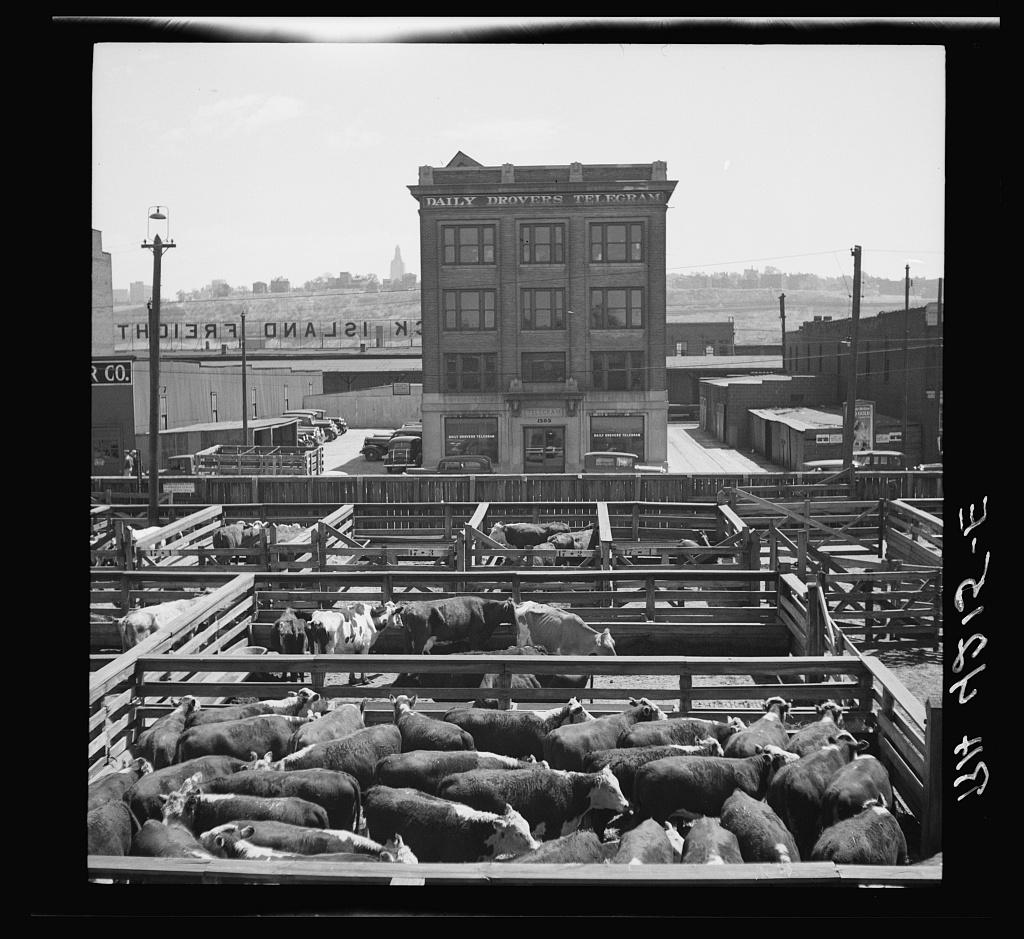 Images:

(R) Russell, Charles M. , Artist. Buccaroos / C.M. Russell. Great Plains, ca. 1905. Photograph. https://www.loc.gov/item/95521494/.

(L) Rothstein, Arthur, photographer. Stockyards. Kansas City, Kansas. United States Wyandotte County Kansas City Kansas, 1936. May. Photograph. https://www.loc.gov/item/2017760418/.
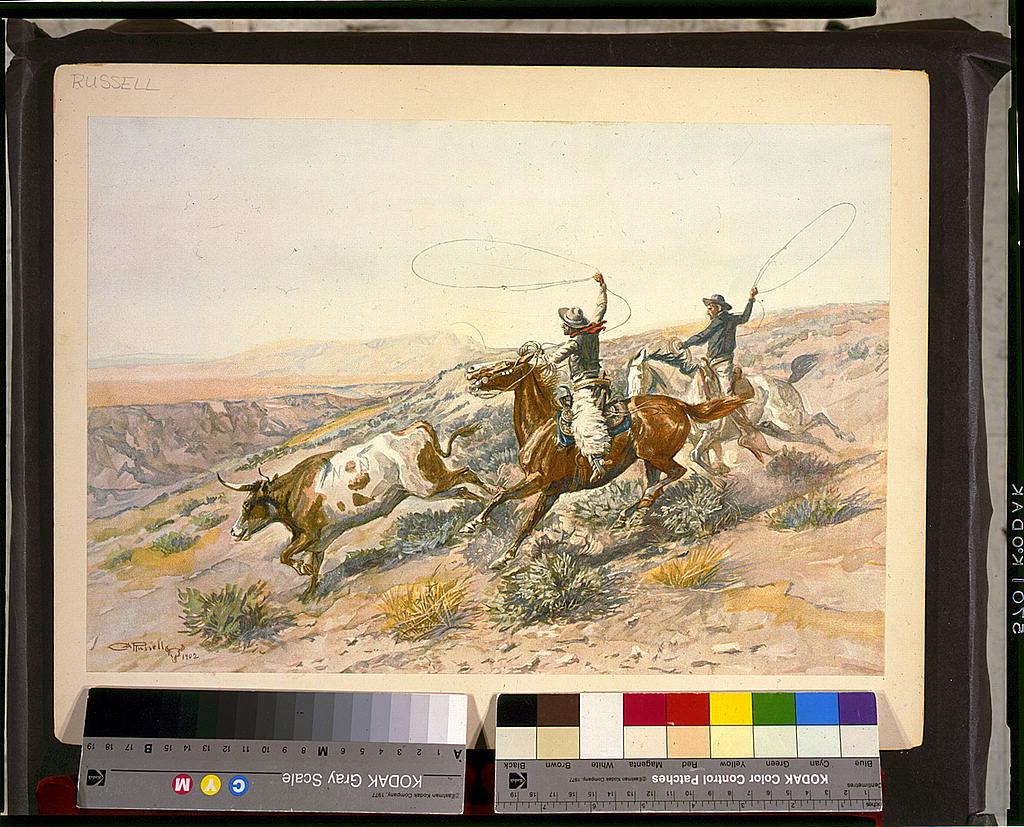 9
[Speaker Notes: Terms like “data wrangling,” “data quality,” and “quality control” are components of data management. Data management is the practice of gathering, manipulating, storing, sharing, and using data in a way that maintains the integrity of the data and provides efficient access. Data management is a necessary consideration for digitization because it has a big effect on both our end product and on our process.

While data management is ongoing, data wrangling typically has a beginning and and end. You wrangle data to get an end result, but data management is an inherent aspect of collections management in today’s world. In our illustrated analogy on this slide, the cowboys are wrangling a steer to get it under control and bring it into the complex and ongoing management of cattle in this stockyard.]
When have you encountered data wrangling in the past?
[Speaker Notes: Prompt for chat response. Doesn’t need to be specific to collections data.]
Digitized data sources in your collection
Where are your data coming from? What digitized sources do you need to consider when assessing your data wrangling needs?
transcribed data (by humans, by machine)
legacy data
data from external sources
11
[Speaker Notes: In order to wrangle data, we need to have digitized data. These might be newly digitized, or a digital legacy from prior work that you may or may not have been a part of. In the TCN world, much of the focus is on digitizing de novo, but we also see plenty of legacy data being mobilized.

Zoom poll: “What sources of digitized data are you dealing with in your collection?” Multiple choice options (some are overlapping): data transcribed by humans, data transcribed via a citizen/community science platform (e.g. Notes from Nature), data transcribed by machine (e.g. OCR), legacy data in a spreadsheet, legacy data in a text document, legacy data in a database, data from external sources (e.g. locality data georeferenced by another institution)]
Implications of data sources
transcribed data (by humans, by machine)
Likely patterns of typographic errors
Human differences of interpretation (authority vs. collector)
legacy data
Meaning drift (locality vs. habitat vs. coordinates)
data from external sources
“Born digital” data may have higher consistency
Need to understand source’s standards/semantics
12
Undigitized data sources in your collection
What data sources do you anticipate digitizing in the near future? Consider these too when assessing your data wrangling needs!
specimen labels (physically associated)
specimen ledgers (not physically associated)
archival material
locality registers
13
[Speaker Notes: Prompt for chat response: What other sources are you actively digitizing or do you anticipate digitizing in the near future?]
What qualities does your “final” data have?
Ideal qualities might include…
Accuracy - “Has this verbatim text been transcribed correctly?”
Consistency - “In my interpreted locality data do I always include information about higher geography, like county and state?”
Standardization - “Is this date recorded in the correct format?”
Completeness - “Do I have data for the higher taxonomic classifications of my scientific names?”
14
[Speaker Notes: In order to assess your data wrangling needs it can be helpful to start by thinking about qualities that affect your end product, like those listed on this slide. If you think about the data present at the conclusion of your digitization project, you may want those data to be accurate, standardized, consistent, and complete. These are not a canonical list of ideal qualities, just ones that I think generally fit for those of us working with biodiversity specimen data.

Prompt for chat response: Are there other qualities that you would add to this list?]
What qualities does your “final” data have?
You don’t always have to be the one responsible for making sure these qualities are met! 
Completeness - “Do I have data for the higher taxonomic classifications of my scientific names?”

“I do not have data for the higher taxonomic classifications of my scientific names, but I do have links to taxonomic authorities like WoRMS.”
15
[Speaker Notes: Think ideal, and worry about how to get there later.]
Data wrangling needs: Accuracy
fixing character encodings
trimming extra whitespace
correcting typos
Respond in chat…

What other aspects of accuracy might you need to address for data in your collection?
16
[Speaker Notes: You can then use these same factors to identify data wrangling needs that are specific to your situation. For example, in considering accuracy you may be aware that students are transcribing label data into a spreadsheet and that your label data includes diacritics (e.g., ñ or ü) or other special characters. You may also be aware that many people, when typing, tend to preemptively type a whitespace even at the end of a sentence where one does not belong. Finally, anyone who is using keystroke transcription will encounter typos.

Before actually solving these potential data quality issues, try listing them as needs associated with your desire to have accurate data. Listing needs is a way to protect yourself from getting lost in an endless cycle of data wrangling for the sake of wrangling.

Prompt for chat response: What other aspects of accuracy might you need to address for data in your collection?]
Data wrangling needs: Consistency
converting between numeric systems
splitting and merging data fields
enforcing conventions for formatting catalog numbers
Respond in chat…

What other aspects of consistency might you need to address for data in your collection?
17
[Speaker Notes: As with accuracy, if we consider that we want our final data to be consistent, we might notice that in order for this to be true we need to convert between numeric systems so that, for example, all depth measurements are in feet rather than a mix of fathoms and feet. Or we might have some datasets where the locality includes municipality and others that have municipality recorded in a separate field; we may want to either split or merge data to record municipality consistently. Catalog numbers are also a common example of where we may need to apply data wrangling in order to have consistent formatting – Is there a space between the institution code and the catalog number? Is a collection code used? Are numerical values padded with leading zeros?

Consistency should not come at the expense of accuracy. Verbatim data is essential to maintain, and you can easily supplement it with an interpreted version. Legacy data management systems had trouble with large amounts of data, and so in some circumstances we have inherited both data and norms that rely on abbreviation and interpretations. But any modern data management system can handle the extra data required to preserve verbatim information, and so this is our modern best practice.

Prompt for chat response: What other aspects of consistency might you need to address for data in your collection?]
Data wrangling needs: Standardization
using a standard coordinate system
mapping data to standard fields, e.g. those defined by Darwin Core
formatting dates correctly and completely
Respond in chat…

What other aspects of standardization might you need to address for data in your collection?
18
[Speaker Notes: Standardization, in this context, is referring to a regulated kind of consistency. So not only are your data consistent internally, but they are also consistent with norms set by external bodies. For example, if we want to share geospatial coordinate data, it is important to do so using a standard that others will be able to interpret, like latitude and longitude recorded in decimal degrees.

Data standards are sets of rules for how data are recorded and shared. They have the goal of creating common understanding by controlling the format and interpretation of data. We can use data standards to make digitized data more discoverable.

Raise your hand if you are familiar with any data standards, including but not limited to Darwin Core.

In the biodiversity science world, many of us use or are familiar with Darwin Core as a standard. Darwin Core is specifically designed to share information about occurrence records, primarily using taxonomic identification as the entry point.

Standards are recommendations, and are not necessarily enforced, at least by the organization maintaining them. However, the way that standards do get enforced is through use. For example, Darwin Core is maintained by the group Biodiversity Information Standards, or TDWG, and TDWG won’t check up on how you are using Darwin Core. But if you go to share your digitized data to an aggregator like the Global Biodiversity Information Facility, they will check that you are using the standard the way they expect. Standards are living documents, and working with organizations like TDWG to make sure that our data standards fit our needs is a crucial part of how we share the data we digitize.

Prompt for chat response: What other aspects of standardization might you need to address for data in your collection?]
Data wrangling needs: Completeness
ensuring that key information, e.g. “collecting vessel,” is retained in standard fields
connecting taxonomic name strings to taxonomic authorities
Respond in chat…

What other aspects of completeness might you need to address for data in your collection?
19
[Speaker Notes: The last quality in my example list is completeness. Completeness is important because it provides context for our data that enable others to understand things we may know implicitly. For example, in the early days of U.S. digitization many TCNs were providing data to iDigBio with information about the scientific name of a specimen, but not the higher taxonomic classification. It was pretty obvious to the people digitizing herbarium specimens that Ficus variegata is a plant. However, once those specimen records were presented in the broader scope of digitized specimen data, this wasn’t clear at all. That same binomial refers to a snail. As we move towards big data and integrated science, the context that completeness provides is increasingly important.

The data wrangling needs on this slide provide a couple similar examples. First, ensuring that key information, e.g. “collecting vessel,” is retained in standard fields. What I mean here is that you might have data that is so important to your context you keep it in a distinct field, but at the point of mapping to fields defined by standards like Darwin Core there may be no corollary. You’ll want to remember that data important to you locally should be part of the final data product, even if include it requires doing something like concatenating fields.

Second, connecting taxonomic name strings to taxon concepts maintained by authorities like WoRMS. Connecting strings to things, like taxon concepts, is an even better way to deal with providing complete taxonomic information than recording information about, e.g. Class, Phylum, and Kingdom. 

If you do this for each of your factors–accuracy, standardization, consistency, and completeness–then you can address your data quality and other management needs holistically. This will lead to not only a better final product but also a more streamlined workflow.

Prompt for chat response: What other aspects of standardization might you need to address for data in your collection?]
Breakout Activity:

Explore the sample dataset and identify two or more data wrangling needs in each category (accuracy, consistency, standardization, completeness)
[Speaker Notes: Send workshop participants into random breakout groups of 4-6 people each for ~15 minutes to complete this activity. No moderators necessary. Return to main group and share back.]
Identifying, planning, and prioritizing data wrangling tasks
Reframing “needs” as “tasks”
Needs are oriented towards the result. Tasks are oriented towards the process.
determine an automatable process
trimming extra whitespace
splitting and merging data fields
fixing character encodings
mapping data to standard fields
apply transformations
enforcing conventions for formatting catalog numbers
using a standard coordinate system
automate and review
connecting taxonomic name strings to taxonomic authorities
cluster & edit
22
[Speaker Notes: Super basic preview of a concept we will be covering throughout Weeks 2 and 3]
Why talk about tasks?
Identifying tasks allows us to manage the limited time and resources we have efficiently because we can…
Assign tasks based on existing staff skills
Understand where staff desire to gain skills
Understand what tools staff need to accomplish tasks
Outsource tasks where skills and/or tools don’t exist
Outsource tasks where time doesn’t exist
23
Rules of thumb for data wrangling tasks
Fix the easy problems first
Fix the most prevalent problems first
Don’t do complex conversions individually
Work with copies of your data
Know when to stop “improving”
Make notes about your process as you go
24
[Speaker Notes: These are some rules of thumb for strategizing data wrangling tasks. Focus on fixing easy problems and most prevalent problems first. Don’t do complex conversions individually. If you are manipulating your data, work with a copy of it just in case you make a decision you regret. Know when to stop “improving.” And finally, help your future self out by making notes about your progress as you go to be able to track down problems or repeat the same process on future datasets. I guarantee that you will reference your notes later, even if that seems unlikely at the time! Additionally, your notes can become a preliminary outline of potentially automated data pipelines, the creation of which could be work you outsource, as we mentioned on the last slide. It’s extremely difficult to be successful outsourcing tasks that you can’t be explicit about.

I want to briefly expand on “know when to stop improving.” This is important, and it’s also easier said than done. Another way to phrase this one is “don’t start guessing.” Once you record information about a specimen, people in the future may not be able to tell where you got it. For instance, if you start with a vague specimen collector name (“Mr. J. Rogers) and you interpret that name as someone more specific (Joseph B. Rogers of Pasadena, CA), make sure that this is done in a way that retains the verbatim data and flags your interpretation as such. What if in the future you discover that Joseph had a brother named Josh who also collected whatever? Knowing when to stop improving is especially difficult for students and less experienced digitization technicians to be aware of, because they may not even recognize when they are making interpretations. In addition to creating error by over-interpreting, part of “knowing when to stop improving” involves being explicit and conscious about how much residual error and incompleteness is acceptable (and that level must not be “zero”!). Otherwise you will spend 90% of your time on 0.01% of your data, and you’ll never even get to most of your data. So this rule of thumb is particularly important from both an accuracy and a time management perspective.]
Strategies for minimizing data wrangling
Avoid creating the problem
Fix the problem later
Let someone else fix the “problem”
25
[Speaker Notes: Now that you know what your needs are and you’re considering what data wrangling tasks will be required to meet those needs, you can go about trying to minimize the tasks. The top three general strategies I’ve seen are: (1) avoid creating the problem, (2) fix the problem later, and (3) let someone else fix the “problem” later. You can mix and match these strategies. Let’s look at examples of how these strategies can apply to needs we have been talking about.

One of our standardization needs was “mapping to standard fields.” If we have a data entry form for transcription, in a spreadsheet or our database or wherever, can we modify that form so that the fields present are the Darwin Core data fields we want to end up with? If so, we can avoid creating the problem. Maybe we can even add logic into the data entry interface to not allow something like a letter entered into a field where we only expect numbers. If we do this, then awesome, one less data wrangling task!

One of our consistency needs was “converting between numeric systems.” To make this more specific, let’s say that the numeric systems in question are related to depth, and that in our label data we see both feet and fathoms recorded for the collecting location of marine invertebrates. We want to retain whatever the verbatim data is, but we also want to have an interpreted data field where the depth is always recorded in feet. This is a good problem to fix later. Once you have a significant amount of records transcribed, you can isolate the depth field, determine a calculation to apply for fathoms to feet, and apply the calculation in bulk. Not only is this faster than say, having each transcriber look up and convert to feet while transcribing, but it will also be more accurate. Fixing the problem later also relates back to one of our rules of thumb from the last slide: “Don’t do complex conversions individually.”

One of our completeness needs was “adding higher geography.” Perhaps in your case this means you have labels that record a specific locality and a country but really nothing else, and you want to fill in mid level geographic units, like municipality or county or state or region. Maybe you are at a collection based in the US and most of your specimens were collected in the US, but then you encounter a series collected in the 1950s in East Germany. You aren’t sure how to fill in the mid level geographic units because you don’t know where to look for a resource that will tell you this information; East Germany isn’t even a country today. This is a situation where I would say let someone else fix the “problem” later, because it might not even be a problem. Who is using this information you’re adding about mid level geographic units? If your specimen is georeferenced that might be fewer users than you’re expecting. Letting the end user be the one to flag “problems” in your data is totally okay.]
What is one data management need from the breakout activity that might benefit from the strategy of “Avoid creating the problem?”
[Speaker Notes: Respond verbally or in chat.]
Prioritizing data wrangling tasks
What tasks can we do with the time and resources we have?
How can we change the time and resources we have?
Can we use a planning strategy to minimize tasks?
Are there any tasks that would lead to catastrophic failure in our final product if we don’t do them?
27
[Speaker Notes: At this point, we should be left with a much more clear sense of what ought to be done. Of course, we are rarely able to do 100% of what ought to be done, and this is where prioritizing data wrangling tasks comes in.

We will practice applying these questions to an example scenario in the next block today.]
Coming up after the break…
We are going to workshop the process of identifying data wrangling tasks, then planning and prioritizing them.

**We need someone to volunteer a dataset or portion of their dataset for this exercise!!**
28
ONE HOUR BREAK
Introduction to data wrangling for biodiversity collections
Week 1: Planning for data wrangling
[date]
High level introduction to spreadsheets  (Microsoft Excel or Google Sheets) for wrangling data
[Speaker Notes: Transitioning to talking about the tool data wrangling tools we will focus on for the remainder of this workshop.

Zoom poll: “Please rank your comfort level working with Excel.” Multiple choice options: I could teach a course in Excel, I could likely answer a coworker’s question about using Excel, I feel comfortable working in Excel, I will use Excel if I really need to, I have no familiarity with Excel.

Zoom poll: “Please rank your comfort level working with Google Sheets.” Multiple choice options: I could teach a course in Google Sheets, I could likely answer a coworker’s question about using Google Sheets, I feel comfortable working in Google Sheets, I will use Google Sheets if I really need to, I have no familiarity with Google Sheets.]
What is Microsoft Excel?
Spreadsheet software
Part of the Microsoft Office suite
Runs on Windows, macOS, Android, iOS
Features computational capabilities, graphing and other visualization tools
Uses pivot tables to sort, filter, and summarize data for basic analysis
Can be customized using a macro programming language called Visual Basic for Applications (VBA)
32
What is Google Sheets?
Spreadsheet software
Part of the Google Docs Editors suite
Runs as a web application supported on Chrome, Edge, Firefox, Internet Explorer, and Safari web browsers
Features computational capabilities, graphing and other visualization tools
Uses machine learning to suggest pivot tables that sort, filter, and summarize data for basic analysis
Enables collaboration via synchronous editing and audit tracking
33
[Speaker Notes: You can store and work with an Excel file on Google Drive, and this is not Google Sheets.

Prompt response in chat: Between Microsoft Excel and Google Sheets, which one are you more likely to use?

Prompt response in chat: Is there anyone here who frequently uses a spreadsheet tool other than Excel or Google Sheets?]
Why use spreadsheets for data wrangling
Many users have existing familiarity
Typically free to use
Easy to customize
Can work collaboratively
34
Why not use spreadsheets for data wrangling
Lack of ability to protect data integrity
Easy to make mistakes with big consequences
Performance is limited when working with large datasets
Inability to track changes in detail
35
When might spreadsheets be a good tool for data wrangling, based on what you know now?
[Speaker Notes: Respond verbally or in chat.]
When might spreadsheets not be a good tool for data wrangling, based on what you know now?
[Speaker Notes: Respond verbally or in chat.]
High level introduction to OpenRefine for wrangling data
[Speaker Notes: Zoom poll: “Please rank your comfort level working with OpenRefine.” Multiple choice options: I could teach a course in OpenRefine, I could likely answer a coworker’s question about using OpenRefine, I feel comfortable working in OpenRefine, I will use OpenRefine if I really need to, I have no familiarity with OpenRefine.]
What is OpenRefine?
OpenRefine is an open-source tool for manipulating small or large datasets in numerous formats (TSV, CSV, JSON, XML, etc.). It runs locally in your browser software.
39
[Speaker Notes: OpenRefine is an open-source tool for manipulating small or large datasets in numerous formats (TSV, CSV, JSON, XML, etc.). It runs locally in your browser software.

Raise your hand if you have ever used OpenRefine, even if that only involved opening the software.

Raise your hand if you have ever heard of OpenRefine, even if just in passing.]
Why use OpenRefine?
Low barrier to entry with no prior programming knowledge needed
Data transformations are reversible and repeatable, and original data are locally preserved
Moderate learning curve with a large community of users and shared knowledge base for help
40
[Speaker Notes: Because of its low barrier to entry with no prior programming knowledge needed, OpenRefine is an excellent tool for the improving and maintaining data integrity for best practices in collections management. Data transformations are reversible and repeatable, and original data are locally preserved. The learning curve for OpenRefine is moderate, with a large community of users and shared knowledge base for help.]
When to use OpenRefine for data wrangling
For quality control, e.g. to clean recent data entry prior to (or after) database ingestion, or to clean legacy data
For combining and manipulating existing datasets, e.g. to transform or integrate your data with external resources like those in a taxonomic authority or Wikidata
41
When not to use OpenRefine for data wrangling
For adding new records individually to an existing dataset, e.g. when transcribing specimen labels
For text-heavy one-off data entry, e.g. when typing a sentence in a notes field associated with each row
For projects with multiple users on separate computers
42
Examples of how to use OpenRefine
Make bulk edits to clean up similar values
43
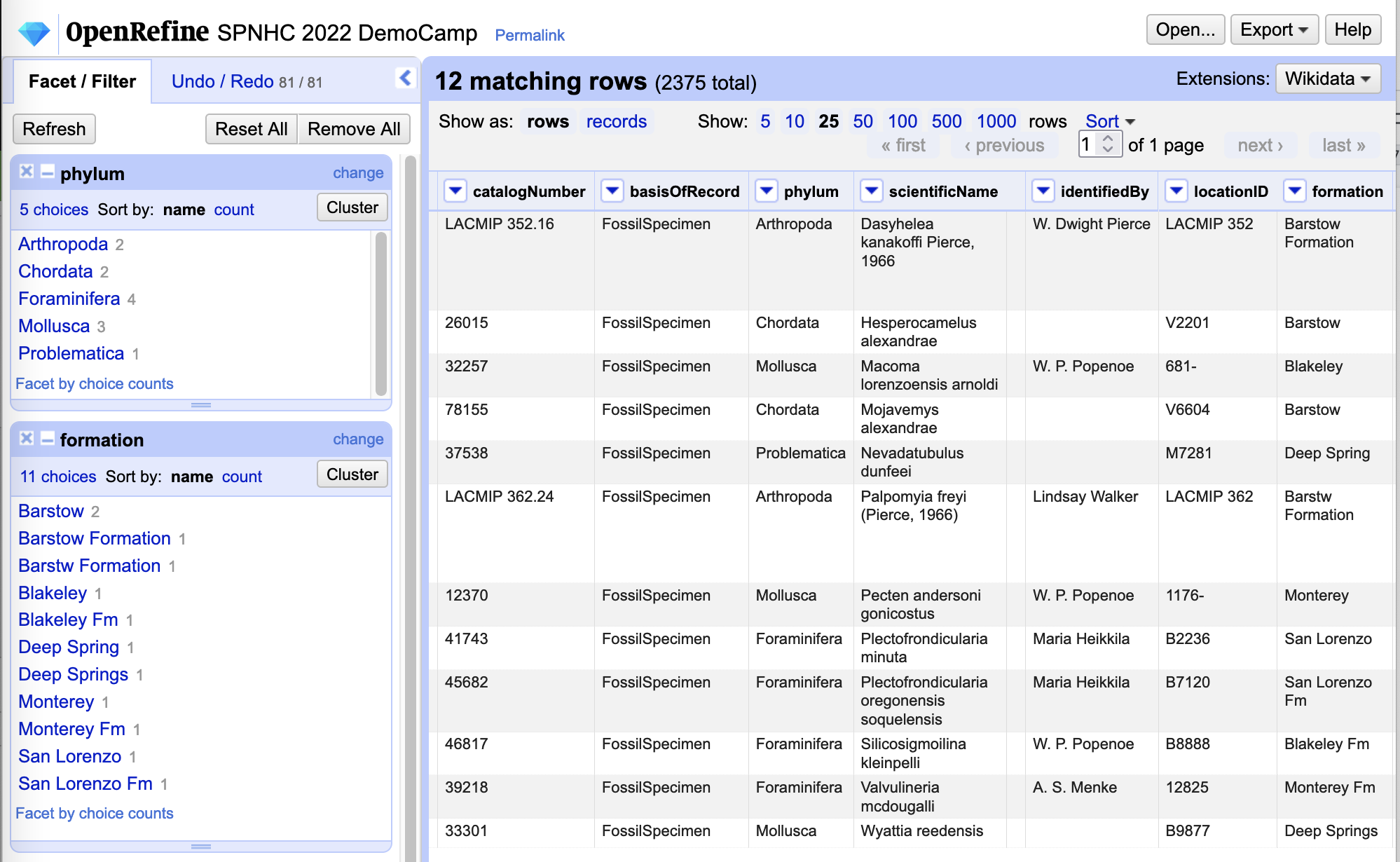 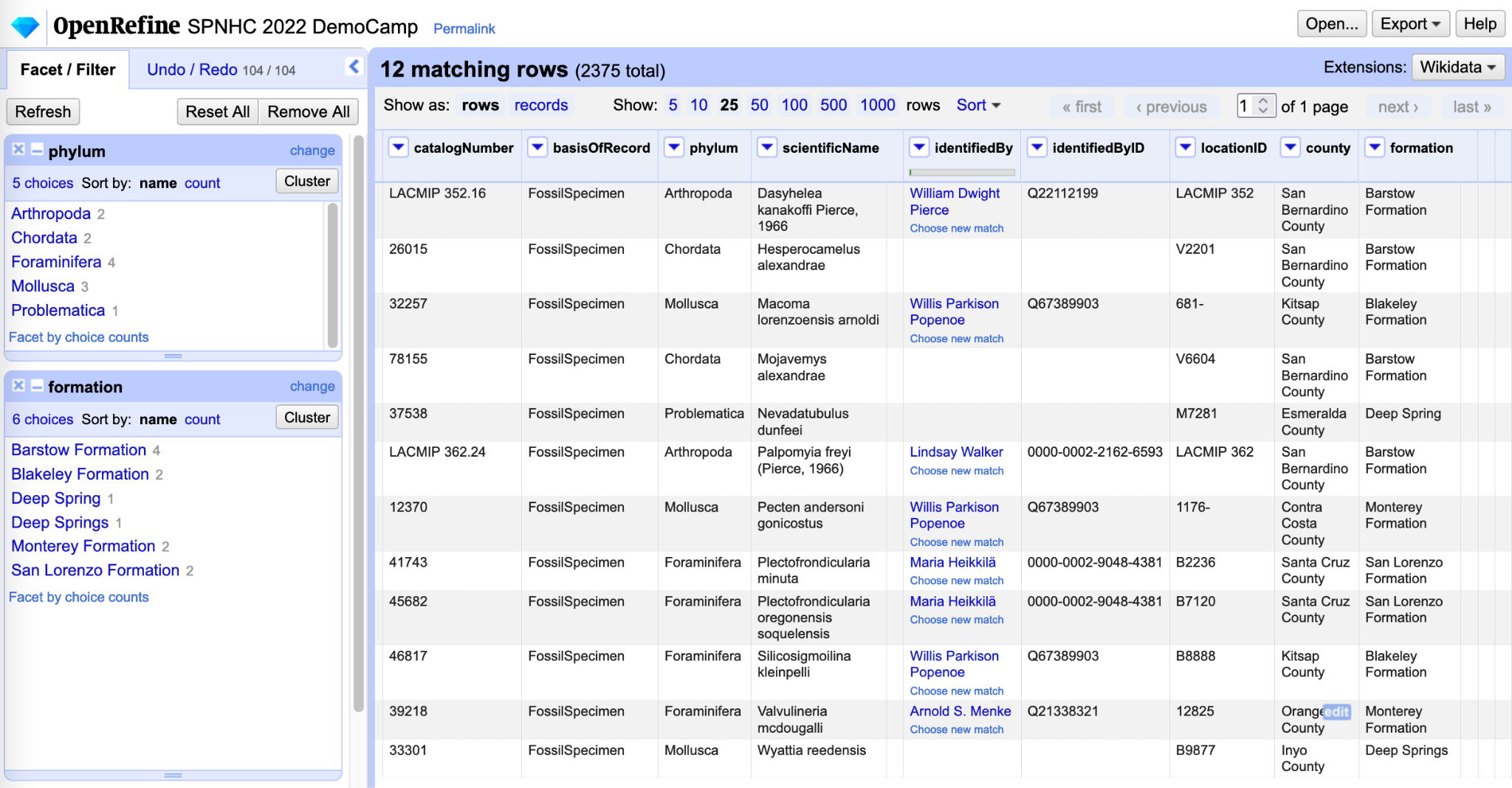 [Speaker Notes: The next few slides are just a teaser for Week 3.

In this example we need our geologic formation data to be more consistent, and we can use OpenRefine to identify similar values and make bulk edits to the rows that contain values we want to modify.]
Examples of how to use OpenRefine
Add information from other internal data sources
44
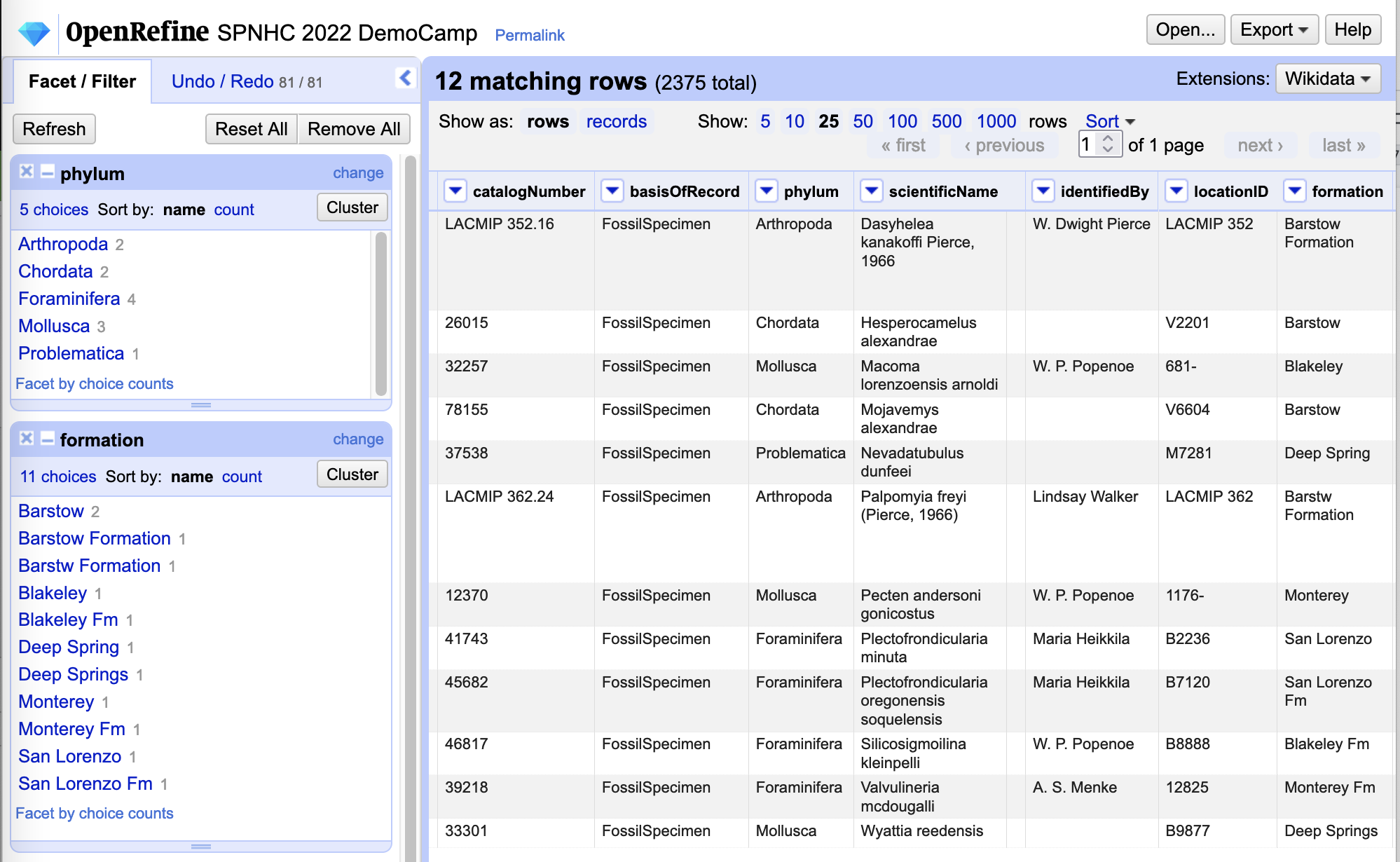 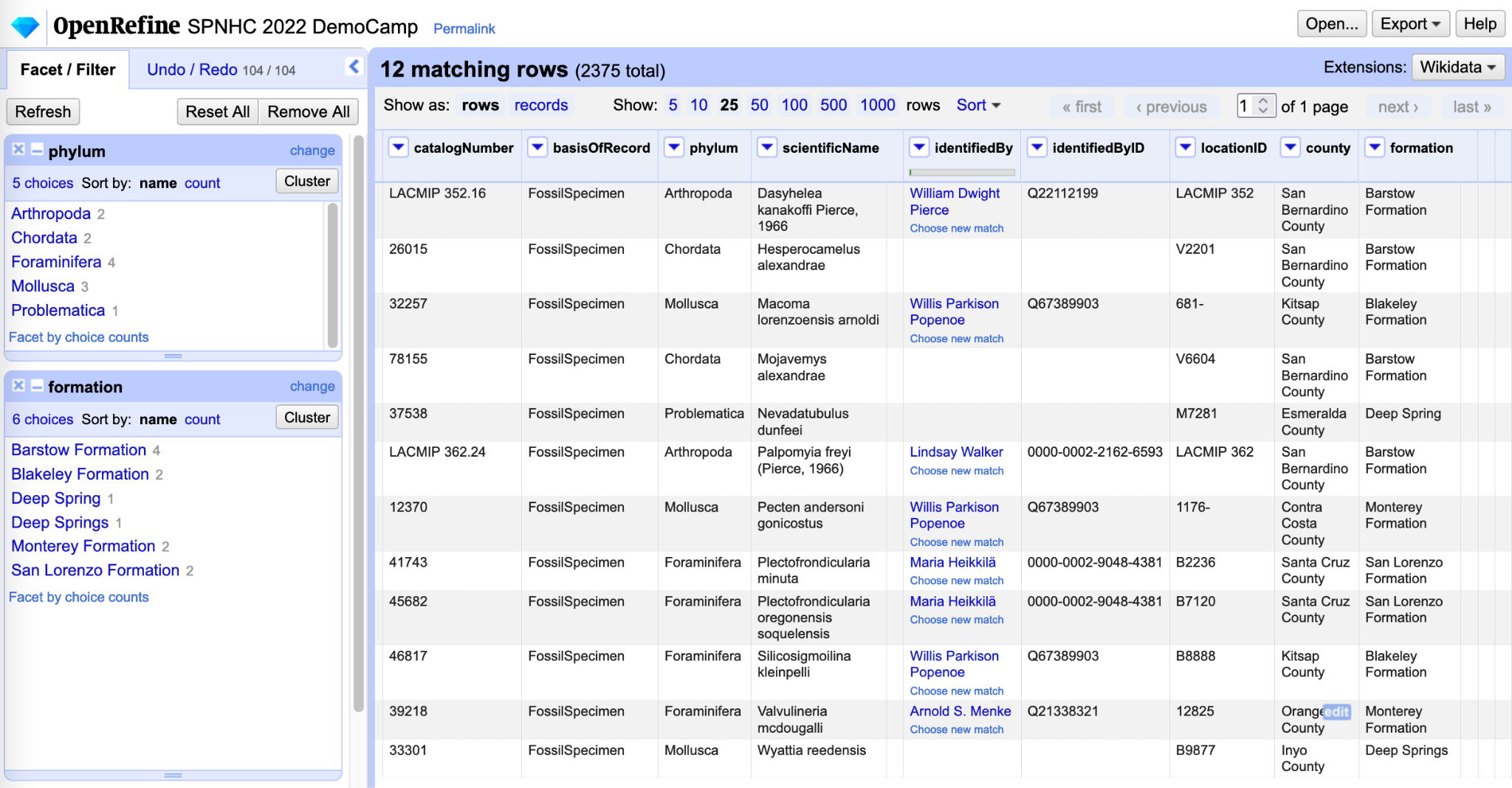 [Speaker Notes: We can also add information from other internal data sources, perhaps in the pursuit of having more complete data. Like here we have a column for locationID in one data source, and then in another data source we have more details about each location. We can use the value for locationID to lookup and populate a new column for county, based on what the locations data source has recorded.]
Examples of how to use OpenRefine
Disambiguate entities and add information from online data sources
45
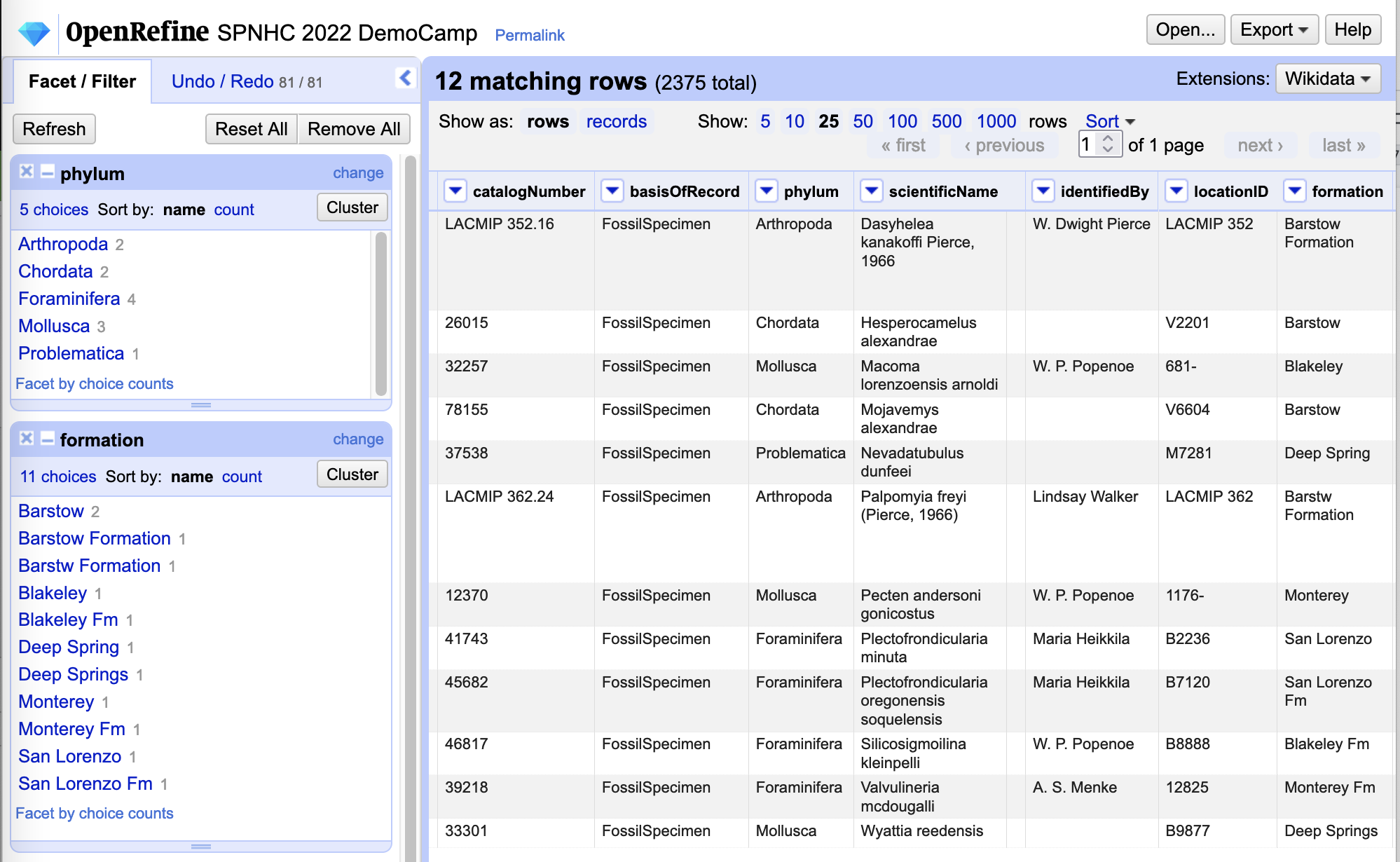 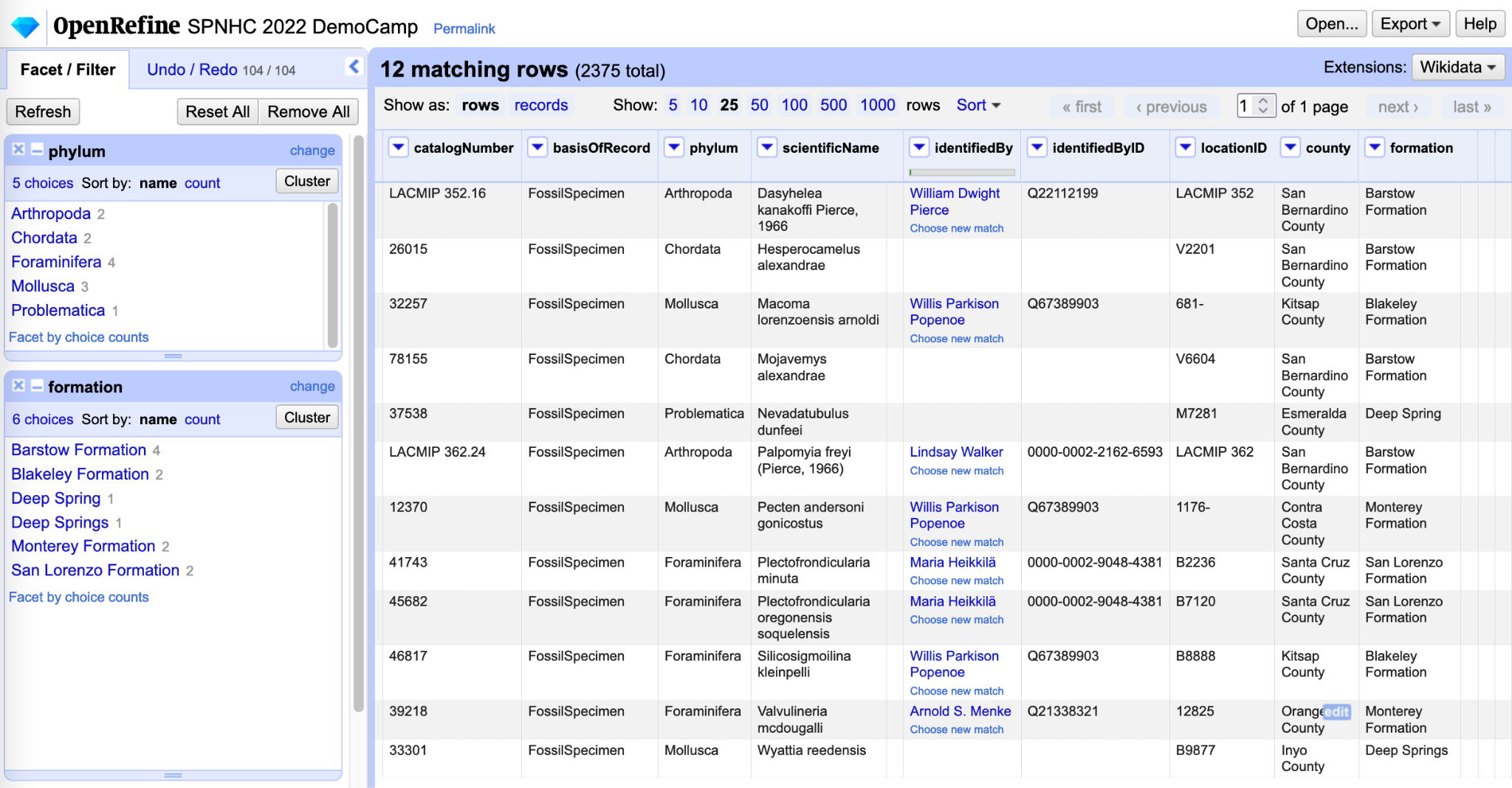 [Speaker Notes: OpenRefine can also help us disambiguate entities and add information from external data sources, like those available online through e.g. Wikidata or WoRMS. Here we are looking up the name strings for who identified these specimens, and we’re connecting them to a Wikidata record for each person.]
Spreadsheet or OpenRefine?

Scenario #1: You are adding notes about the physical condition of each individual specimen to digitized specimen records that already exist in Excel.
[Speaker Notes: Respond verbally or in chat.]
Spreadsheet or OpenRefine?

Scenario #2: You need to review a batch of newly georeferenced specimen localities prior to importing these data into your collections management system.
[Speaker Notes: Respond verbally or in chat.]
Spreadsheet or OpenRefine?

Scenario #3: You need to associate specimen records with a research publication, and can identify records based on collector and taxa.
[Speaker Notes: Respond verbally or in chat.]
Spreadsheet or OpenRefine?

Scenario #4: You are looking at a batch of newly transcribed specimen label data and spot checking how accurate the transcription is.
[Speaker Notes: Respond verbally or in chat.]
Putting it all together
Group activity
We are going to workshop the process of identifying data wrangling tasks, then planning and prioritizing them.

**We need someone to take notes on behalf of the group in the data wrangling activity notes Google Doc!**
51
Wrap up
Are we missing anything?
Topics for Week 2 (spreadsheets) and Week 3 (OpenRefine):
Exploring data
Data types and formats
Bulk editing
Functions
Comparing data to another resource, e.g. a taxonomic authority hosted online
[Speaker Notes: Respond verbally or in chat.]
Are there specific data wrangling tasks you know you need to learn how to do?
[Speaker Notes: Respond verbally or in chat.]
Week 1 Homework
Draft a data wrangling “to do” list for your current collection priorities. Share this “to do” list with your colleagues in Slack.

If you have questions…
Ask in the XXX channel on Slack
Drop in during our open office hour on [date]
55
[Speaker Notes: Homework is essentially a simplified version of the second half activity we’re doing together.]
Please take 3 minutes to respond to the post-session feedback questions in this Google Doc.
56